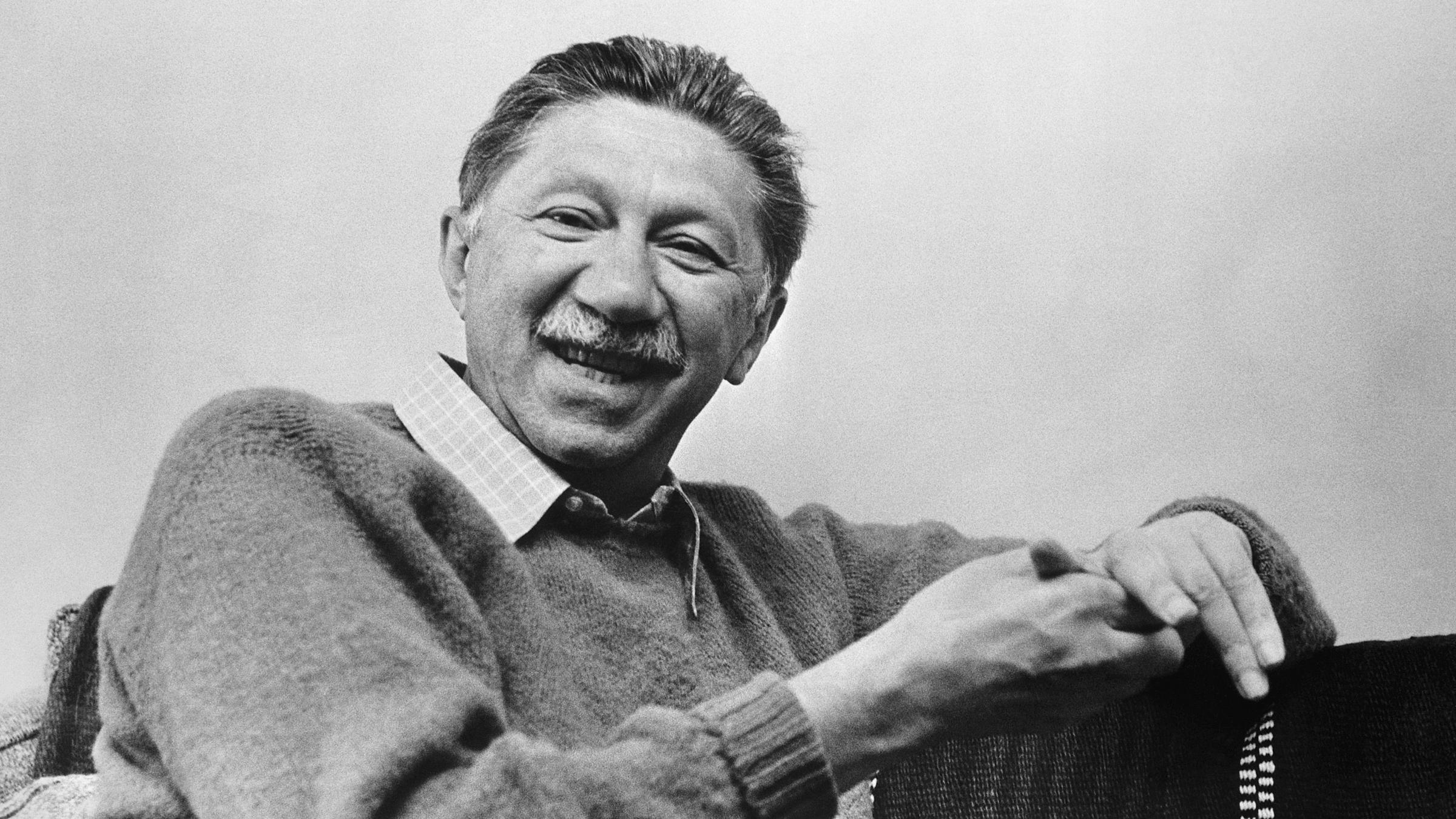 Maslows behovspyramide
Abraham
Maslow
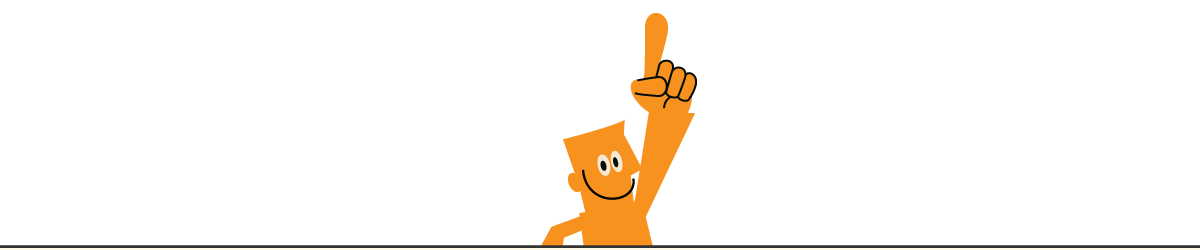 Russisk-amerikansk psykolog
1. april 1908 – 8. juni 1970
Maslows behovspyramide
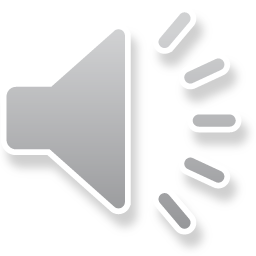 Maslows behovspyramide
Selv
Ego / omdømme
realisering
Social kontakt
Sikkerhed og Tryghed
Fysiologiske behov
Mere om emnet på: 



www.ForklarMigLige.dk
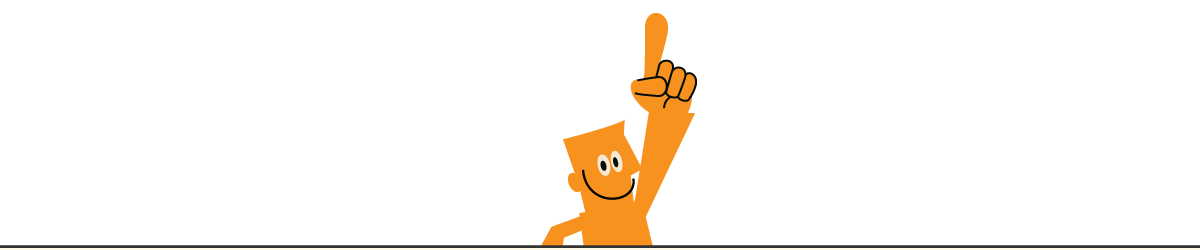